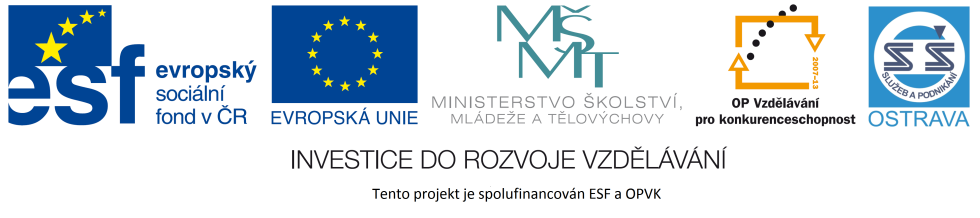 VY_32_INOVACE_PPM15660NÁP
Výukový materiál v rámci projektu OPVK 1.5 Peníze středním školámČíslo projektu:		CZ.1.07/1.5.00/34.0883 Název projektu:		Rozvoj vzdělanostiČíslo šablony:   		III/2Datum vytvoření:		5. 4. 2013Autor:			Ing. Ivana NáplavováUrčeno pro předmět:	První pomoc Tematická oblast:		Poranění a akutní stavyObor vzdělání:		Masér sportovní a rekondiční 69-41-L/002 1. ročníkNázev výukového materiálu: 	Výuková prezentace: Poranění kostíPopis využití:		Zlomeniny – zavřené, otevřené, příčiny, příznaky, první 			pomoc, úkoly pro žáky, videoČas:  			15 minut
Poranění kostí
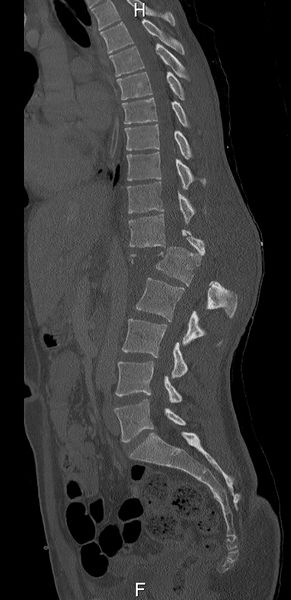 Zlomenina je porušenícelistvosti kosti.

Vznikají při:
   sportu
   dopravních nehodách, 
   v běžném denním životě     (např. pády na náledí)

Příčiny: 
   neúnosné přímé násilí působící přímo v místě     zlomeniny (údery, kopy)
   patologické zlomeniny způsobené zhoršením     kvality kosti (osteoporóza, nádor)
zlomeniny:
   zavřené
   otevřené
   jednoduché 
   roztříštěné
http://www.wikiskripta.eu/index.php/Soubor:Luxa%C4%8Dn%C3%AD_fraktura_bedern%C3%AD_p%C3%A1te%C5%99e.jpg
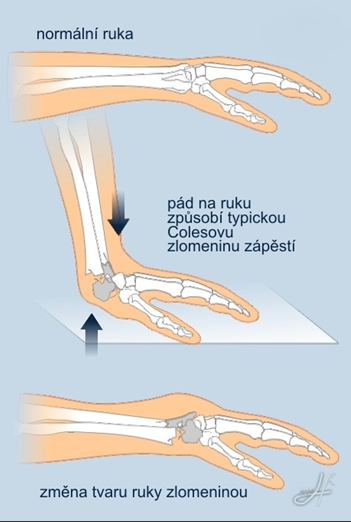 Příznaky: 
   silná bolest, která se zvětšuje     s pohybem
   omezení spontánní hybnosti
   změna tvaru končetiny
   krepitace 
   otok a krevní výron 

U otevřené zlomeniny: 
   je porušena celistvost kůže
   dochází ke krvácení
   úlomky kostí vyčnívají kůží na     povrch těla 
   hrozí nebezpečí infekce
http://ppp.zshk.cz/vyuka/koncetiny.aspx
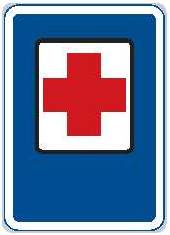 První pomoc:
    je omezena na šetrnou imobilizace (znehybnění)      poraněné části nebo končetiny
   způsob znehybnění má různé odlišnosti podle toho,     o kterou část těla jde
Zlomenina prstů ruky
http://commons.wikimedia.org/wiki/File:CZ-IJ03_Prvn%C3%AD_pomoc.jpg
První pomoc:
   postiženého ošetřujeme v poloze v sedě
   do dlaně mu vložíme např. stočené obinadlo,     které postižený uchopí
  celou ruku zavážeme, nejlépe šátkovým     obvazem tzv. pacička
   transport je možný i autem
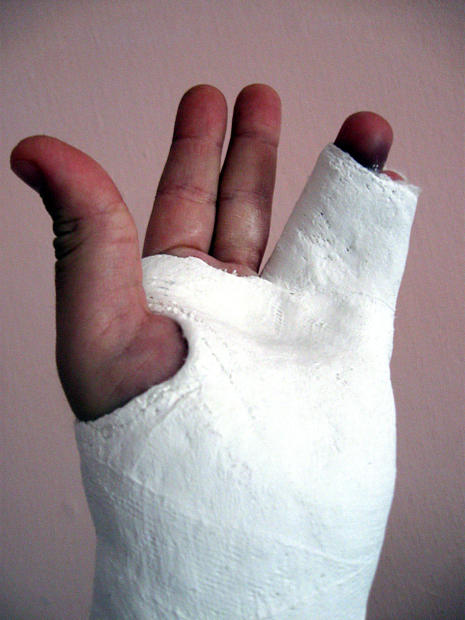 http://www.morguefile.com/archive/display/682163
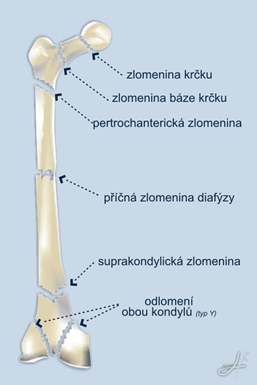 Zlomeniny dlouhých kostí

   znehybnění musí zachycovat vždy    nejbližší kloub nad zlomeninou a pod    zlomeninou 
   zacházení s poraněnou končetinou musí    být jemné a  rozvážné 
   musíme se vyvarovat každého zbytečného    pohybu
   nešetrné zacházení může způsobit     proražení kůže kostním úlomkem
http://ppp.zshk.cz/vyuka/koncetiny.aspx
zraněného při imobilizaci ani nesvlékáme ani nezouváme
   přikládáme-li dlahu na obnaženou část těla, podkládáme ji tkaninou     nebo ji ovineme
ú
Čas: 5 minut
Jak poskytneme první pomoc postiženému se zlomeninou žeber? Určete pořadí:
při nedostatečném dýchání zahájíme neprodleně  umělé dýchání v poloze vleže na zádech se zvýšenou  horní polovinou těla a s mírným záklonem hlavy
zajistíme příjezd ZZS
 poloha v polosedě s opřením hlavy a zad
zpevnění poraněné oblasti hrudníku  elastickým obinadlem při výdechu!  
psychické uklidnění postiženého
při bezvědomí poloha na boku a kontroladýchání
Řešení:
1 –  e)
2 –  c)
3 –  d)
4  –  f)
5  –  a)
6  –  b)
Zlomeniny horních končetin
První pomoc
   postiženého ošetřujeme v poloze v sedě
   provedeme znehybnění 
   dvěma šátky
   šátkovým závěsem 
   jakoukoli dlahou (v domácích    podmínkách prkénko, vařečka)
  zajistíme transport k lékaři
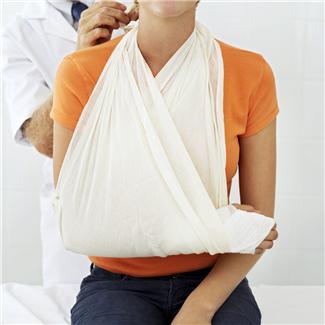 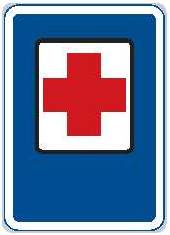 http://office.microsoft.com/cs-cz/images/results.aspx?qu=zlomen%C3%A1+ruka&ex=1#ai:MP900422272|
http://commons.wikimedia.org/wiki/File:CZ-IJ03_Prvn%C3%AD_pomoc.jpg
Zlomeniny dolních končetin
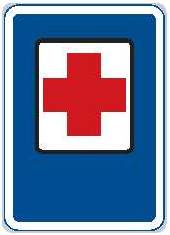 První pomoc
   postiženého ošetřujeme v poloze vleže
   znehybnění improvizujeme dlouhým prkénkem     podloženým vatou, držadlem smetáku     a podobnými předměty
   v nouzovém případě použijeme jako dlahu    druhou dolní končetinu tak, že svážeme obinadlem    obě dolní končetiny k sobě
   transport vleže s podloženou dolní končetinou
http://commons.wikimedia.org/wiki/File:CZ-IJ03_Prvn%C3%AD_pomoc.jpg
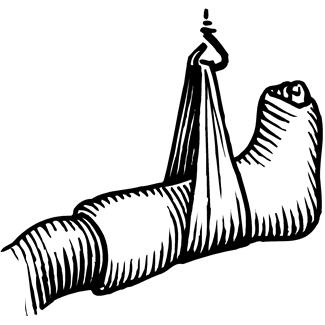 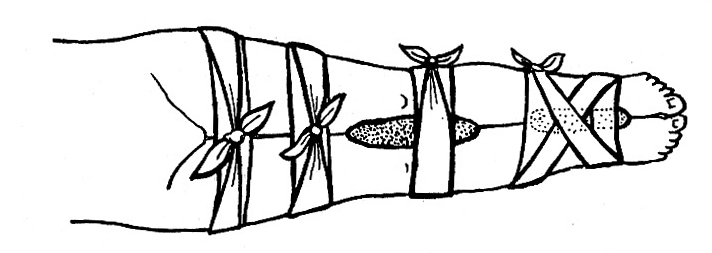 Beránková, M. - Fleková, A. – Holzhauserová, B.: První pomoc. Praha, Informatorium 2007.
Str. 111
http://office.microsoft.com/cs-cz/images/results.aspx?qu=zlomen%C3%A1+noha&ex=1#ai:MC900347935|
Otevřené zlomeniny
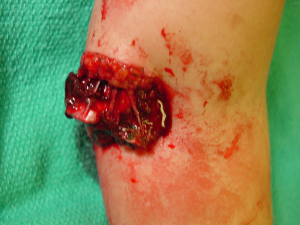 je porušena celistvost kůže
   dochází ke krvácení 
   úlomky kostí vyčnívají kůží na     povrch těla 
   hrozí nebezpečí infekce
První pomoc
   postiženého ošetřujeme vždy vleže
   dezinfikujeme okolí rány
   obložíme vyčnívající kostní úlomky 
   přiložíme lehký aseptický obvaz na ránu 
   úlomky nesmíme do rány vtlačovat
   při tepenném krvácení zaškrtíme končetinu nad    ránou a zapíšeme čas  přiložení zaškrcovadla
  dále imobilizujeme jako u zavřených zlomenin
   zajistíme příjezd ZZS
http://www.orthopaedicsone.com/display/Images/Paediatric+open+supracondylar+humerus+fracture
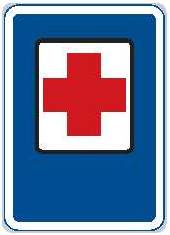 http://commons.wikimedia.org/wiki/File:CZ-IJ03_Prvn%C3%AD_pomoc.jpg
Video:  úraz na sjezdových lyžích

http://ppp.zshk.cz/vyuka/koncetiny.aspx
3 minuty
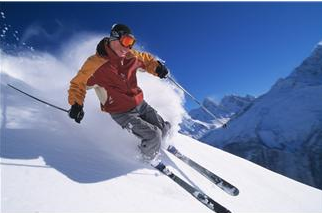 http://office.microsoft.com/cs-cz/images/results.aspx?qu=ly%C5%BEa%C5%99&ex=2#ai:MP900422977|
Zdroje:
Beránková, M. - Fleková, A. – Holzhauserová, B.: První pomoc. Praha, Informatorium 2007.
Krivaničová, J. a kol.: Domácí lékař. Praha, Avicenum 1991.
Zemanová, J.: První pomoc pro učitele ZŠ a SŠ. Ostrava 2006.
Janda, F.,Valta, V.: Zdravověda pro učební obor Kadeřník. Praha, Informatorium 2004.